Programming and Algorithms
Damian Gordon
Module Description
This module is an introduction to programming, program design and algorithms. Students are introduced to a structured procedural programming language and to commonly used algorithms and their implementation.
This module assumes no prior knowledge of programming or algorithms.
The aims of this module are to:
Teach the fundamentals of procedural programming
Teach the principles of good program design, implementation, documentation and testing. 
Teach the theory and application of elementary algorithms and data structures.
Learning Outcomes
Indicative Syllabus
Introduction: What is a program? Source code. Machine code.  Editing, Compiling, Linking Debugging. Use of an Integrated Development Environment (IDE). 
Basic Data Types: integer, floating-point and character data and variables.
Basic Input-Output: Display data on a screen. Input data from the keyboard.
Programming Structures: Conditional statements: Boolean values and expressions, logical and relational operators, if-statement, case-statement, compound conditional statements.
Indicative Syllabus
Iterative constructs: while-statements, for-statements and nested control statements.
Structured Programming:  functions, parameter passing, returning values.
Introduction to Data Structures: single-dimensional arrays, two-dimensional arrays, dynamically allocated arrays
Indicative Syllabus
Basic Algorithms: summation, counting, numeric operations, swapping, maximum and minimum, simple array manipulation.
Elementary Sorting Algorithms: Internal Sorting. Exchange sort. Interchange sort. Bubble sort. Shaker sort. Insertion sort. 
Testing and debugging: Objectives and principles of testing. Choosing appropriate test data. Simple debugging using a program trace.
Documentation: Style guidelines.
Indicative Syllabus
Introduction to Programming
Damian Gordon
Binary
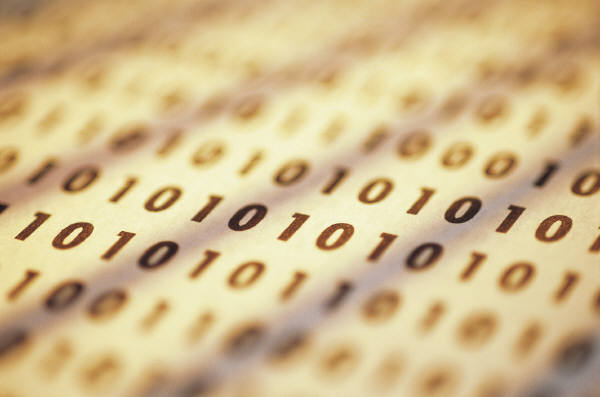 Assembly
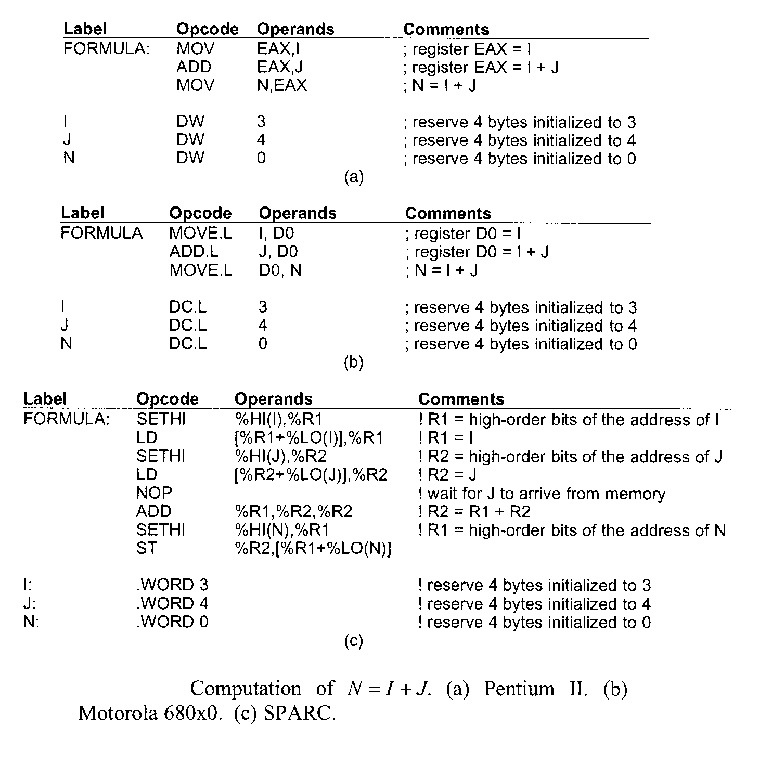 Python
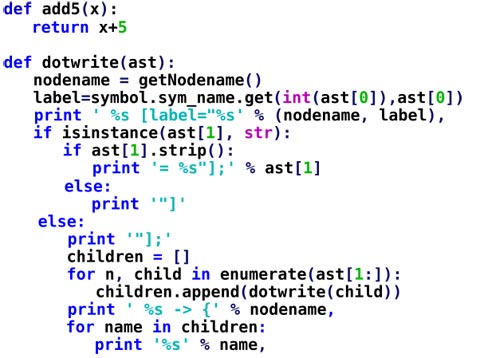 IDLE
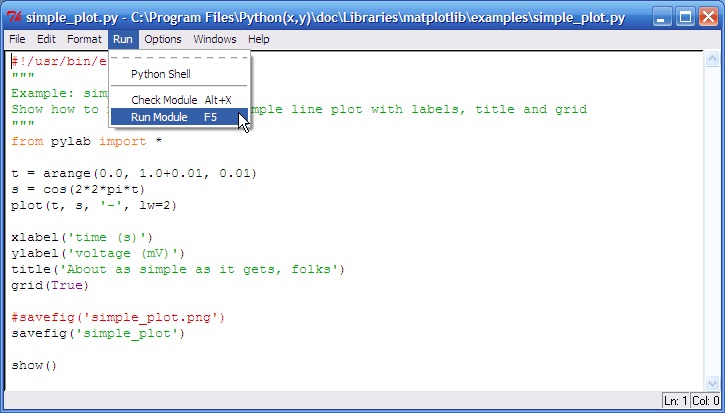 Algorithms
An Algorithm is a series of instructions
Examples of algorithms include
Musical scores

Knitting patterns             Row 1: SL 1, K8, K2 tog, K1, turn

Recipies
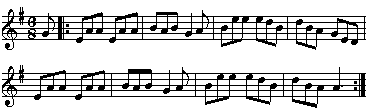 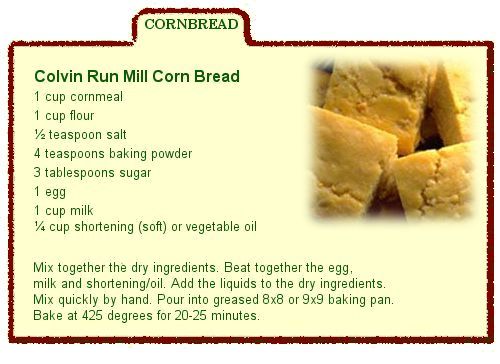 Algorithms
Problem Solving
Analyse Problem (Analysis)
Develop Algorithm (Design)
Convert into programming language (Development)
Blended Learning
Traditional
On-Line
Blended Learning
Diana Laurillard’s Conversational Framework
Teacher’s 
Conceptual 
Model
Student’s 
Conceptual 
Model
Discussion
Reflection on student performance
Adaption of world
Adaption of actions
Reflection on Interaction
Teacher’s 
Constructed
World
Student’s 
Experiential
Knowledge
Interaction
Gilly Salmon’s 5-Stage Model of e-Learning
Tech Support
e-Moderating
Supporting
responding
Providing Links
Development
Knowledge
Construction
Facilitating
process
Conferencing
Information
Exchange
Facilitating
tasks
Searching,
personalizing software
Providing
bridges
On-Line
Socialization
Sending and
receiving messages
Welcoming and
encouraging
Access &
Motivation
Set-up 
system and access
Pam Moule’seLearning Ladder
I
N
C
R
E
A
S
I
N
G
On-line Communities of Practice
Chat rooms
E-mail Discussions
Technical Support
Group Work
Facilitation
Length of Engagement
ICT Access
ICT Skills
Video Conferencing
Interactive Media
Information Gathering
John Hattie’sMeta-Analysis
1. Feedback2. Students’ Prior Cognitive Ability3. Instructional Quality4. Direct Instruction 5. Premeditation
1. Feedback2. Students’ Prior Cognitive Ability3. Instructional Quality4. Direct Instruction 5. Premeditation
Robert Gagné's Nine Events of instructional Design
Gain
Attention
Stimulate recall of prior learning
Inform Learner of Objectives
Present
Information
Elicit
Performance
Provide
Guidance
Provide
Feedback
Enhance Retention and Transfer
Assess
Performance
Some Challenges of Blended Learning
Technical Issues
Motivation of the Students
Student Participation
Ensuring Interactive of lessons
Organisational Alignment
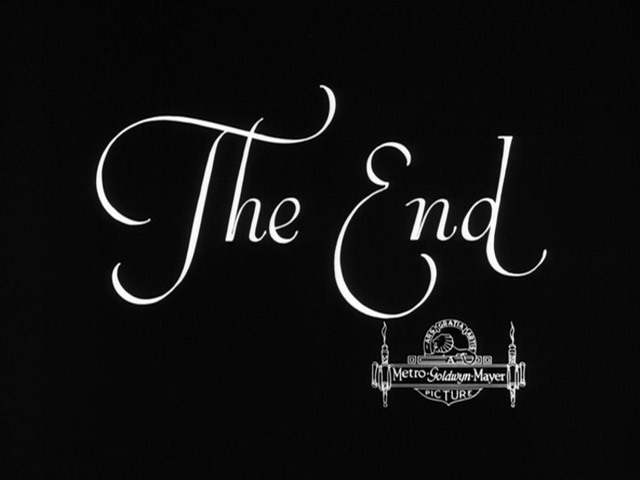